Jan Kuiper
no doppelgangers
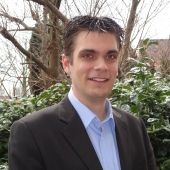 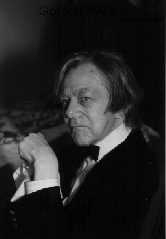 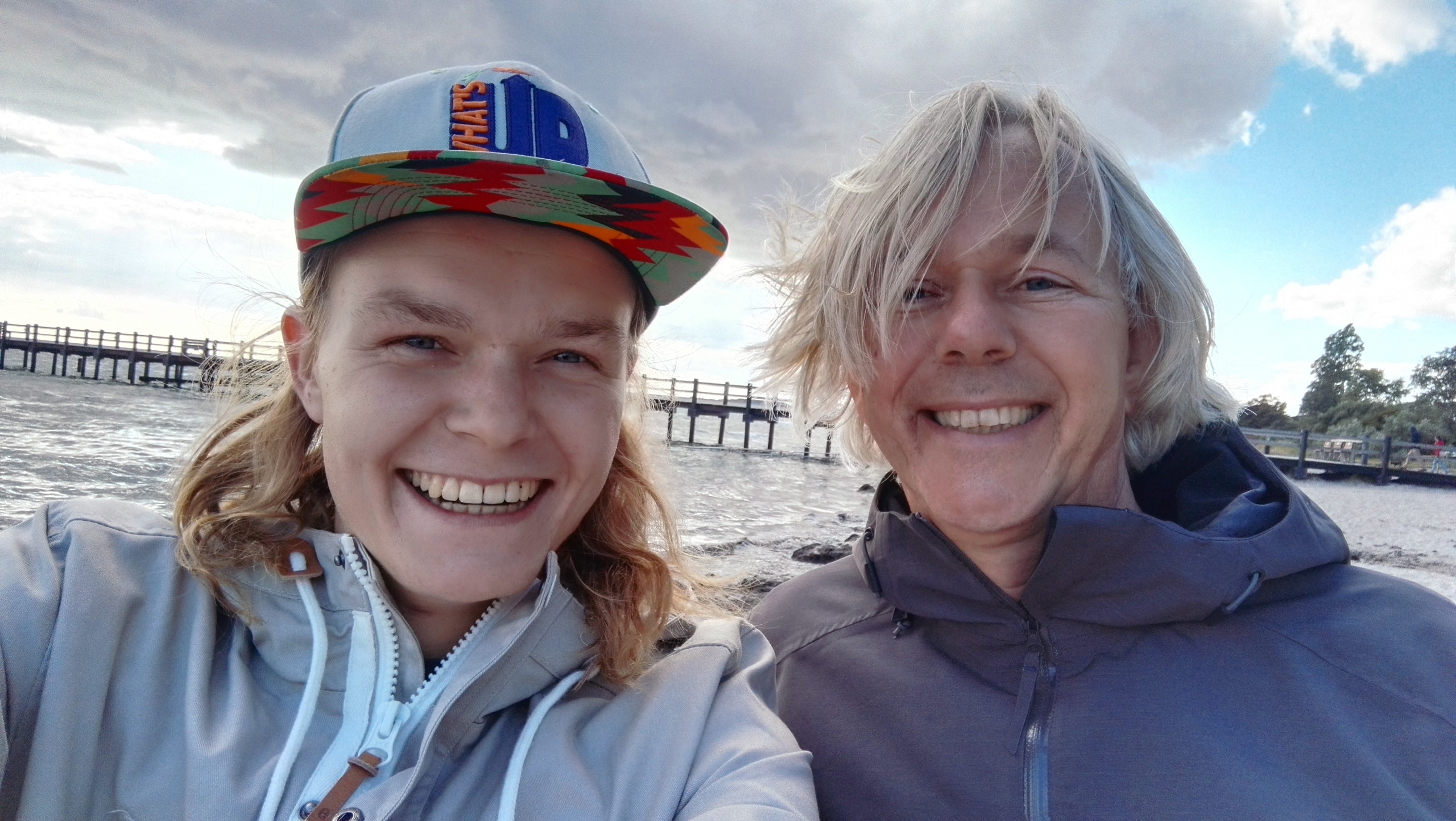 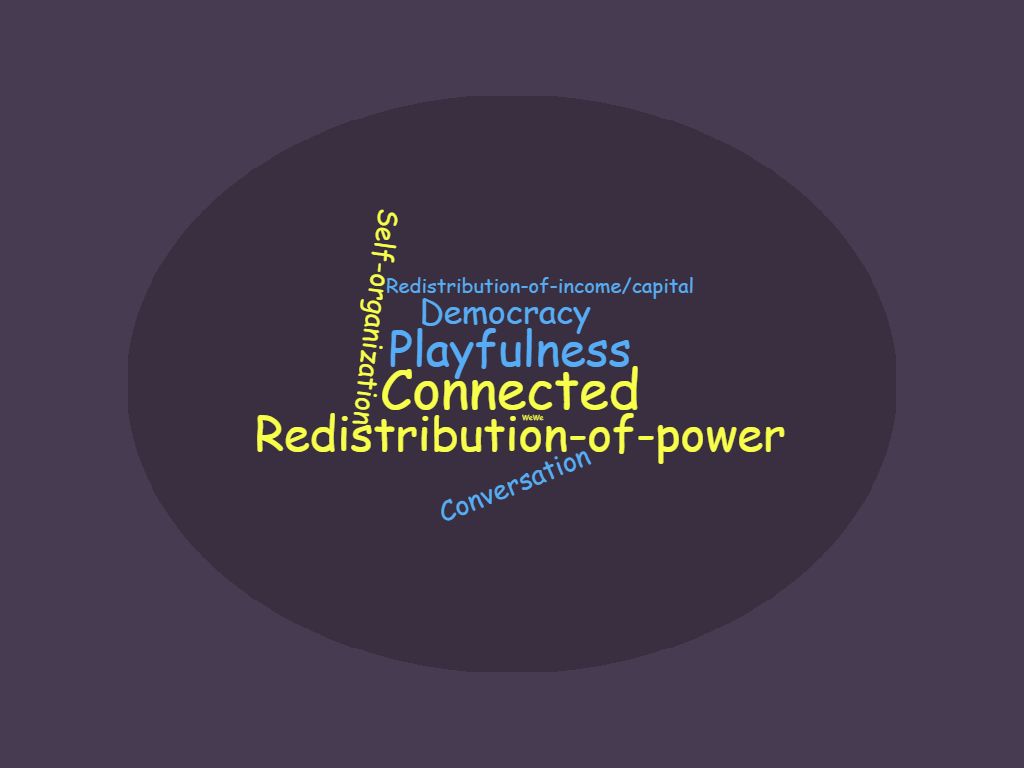 A S-5 exercise
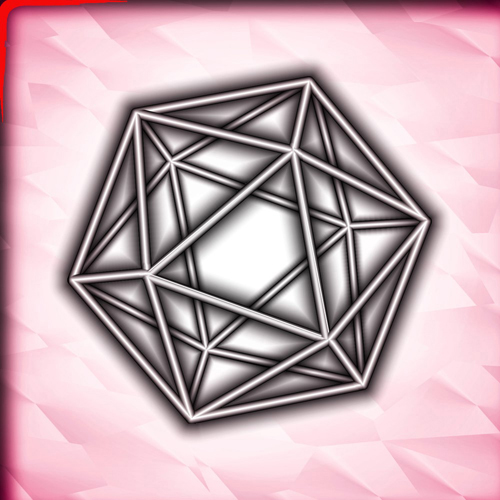 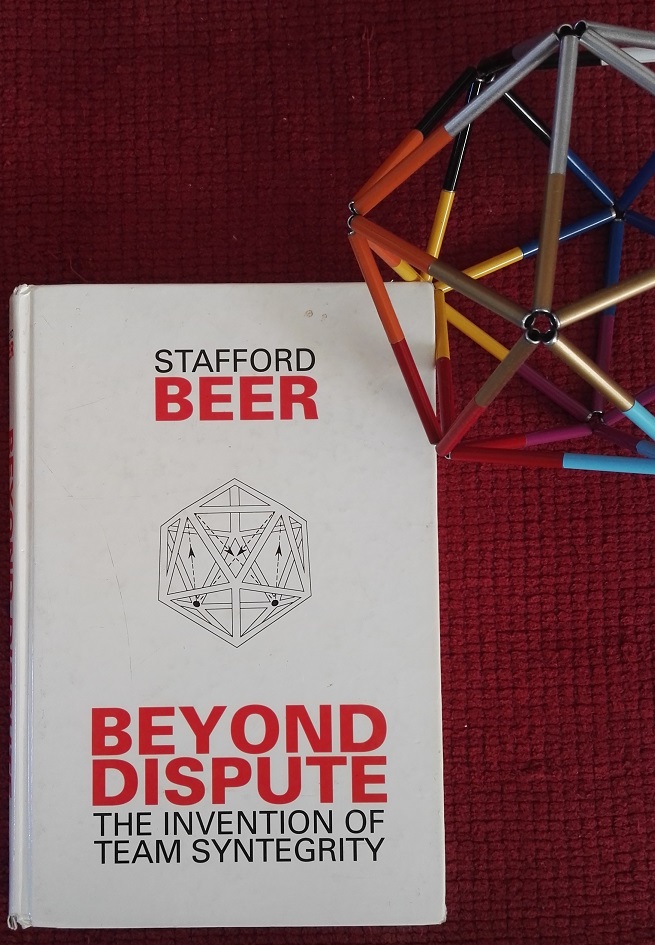 1995
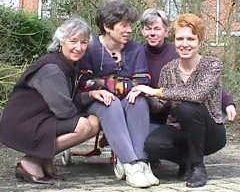 Jan in IcoDrome: 1995 - 2008
Until 2008: 105 Syntegrations and varieties

	> 40 certified Log’s, Fac’s and Organizers

		Statistics:
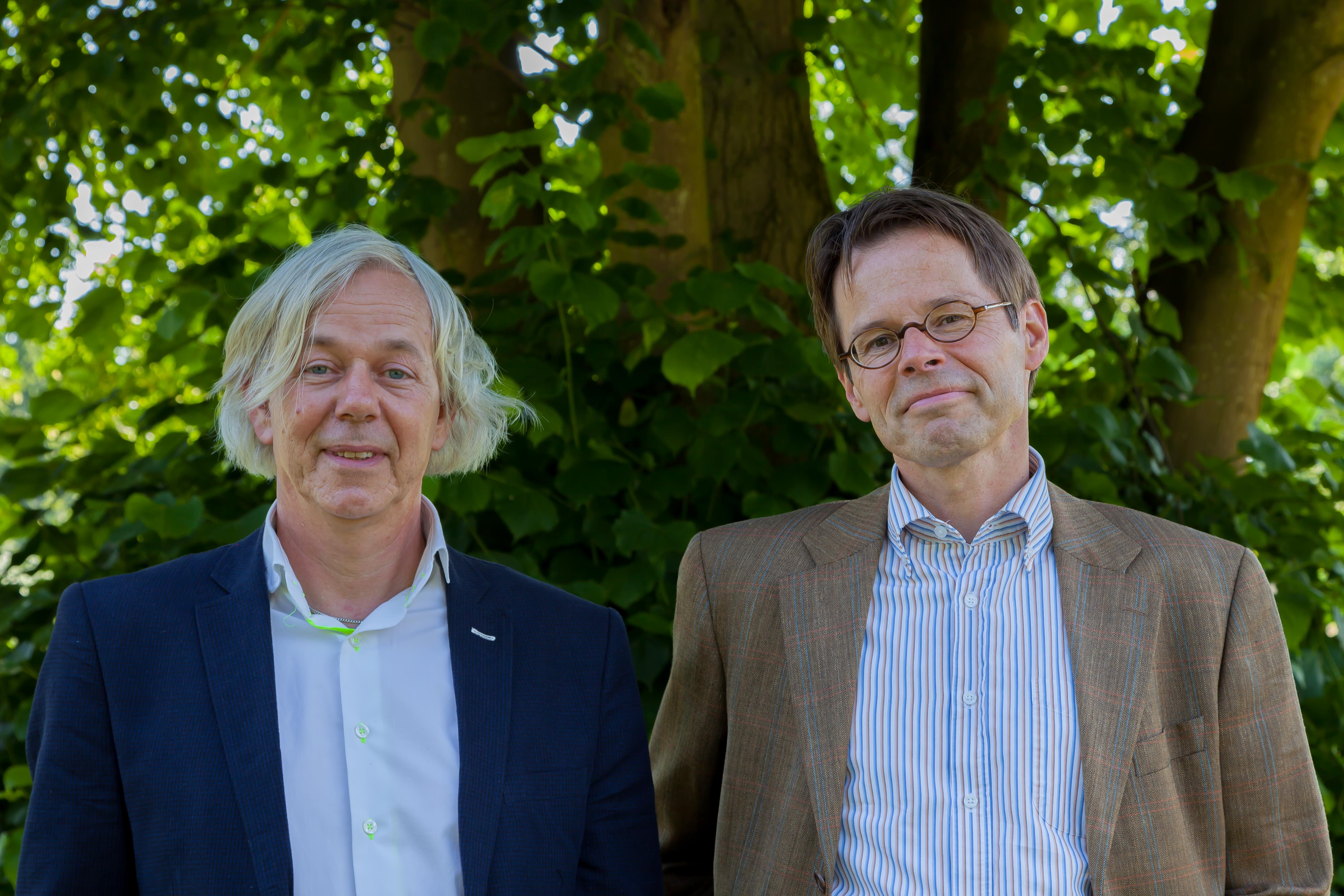 Sociological Economics
TradeUnion
Works Council Advisor
Kuiper & van de Kieft (est. 1993)
>300 clients

Appr. 70% Industry

Specialist Advice: Legal, Financial, processes, Labour conditions
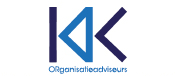 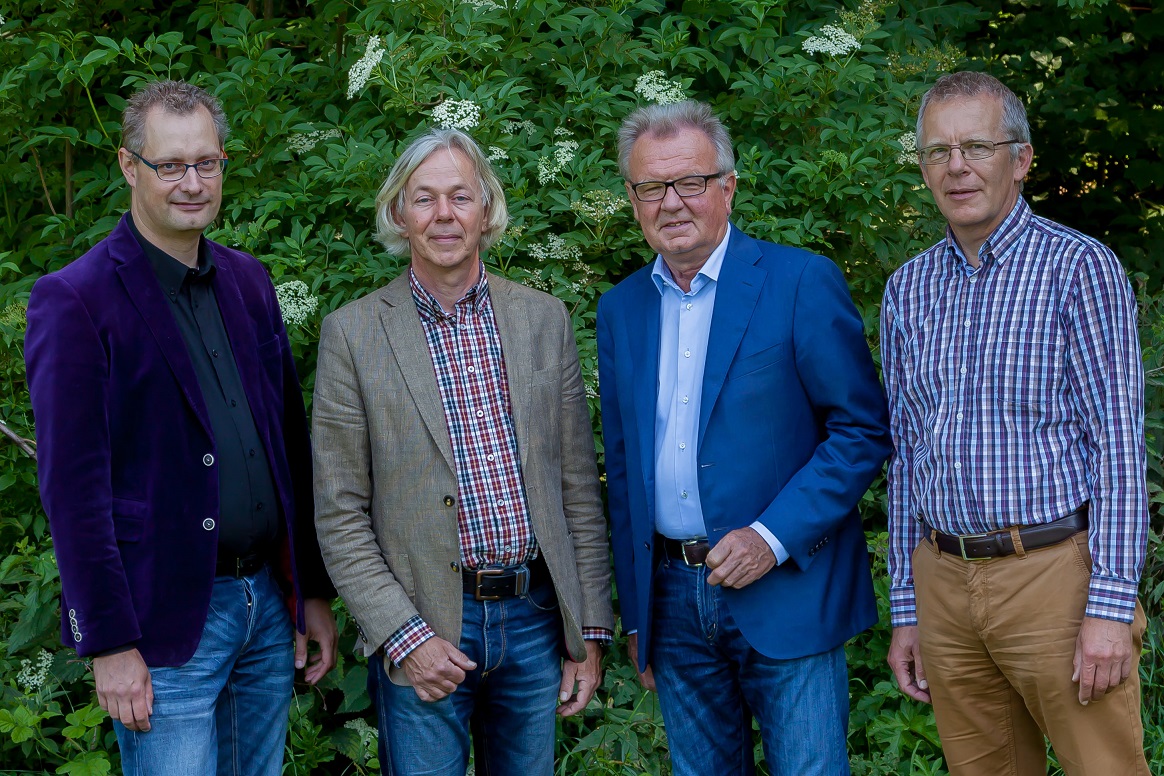 Topics: Restructuring, merger, production replacement, rules and regulatiuons, conflict, negotiation

Results: power to the workers (influence), less redundancies, less outsourcing, better Social Plan, better merger conditions or no merger, etcetra.
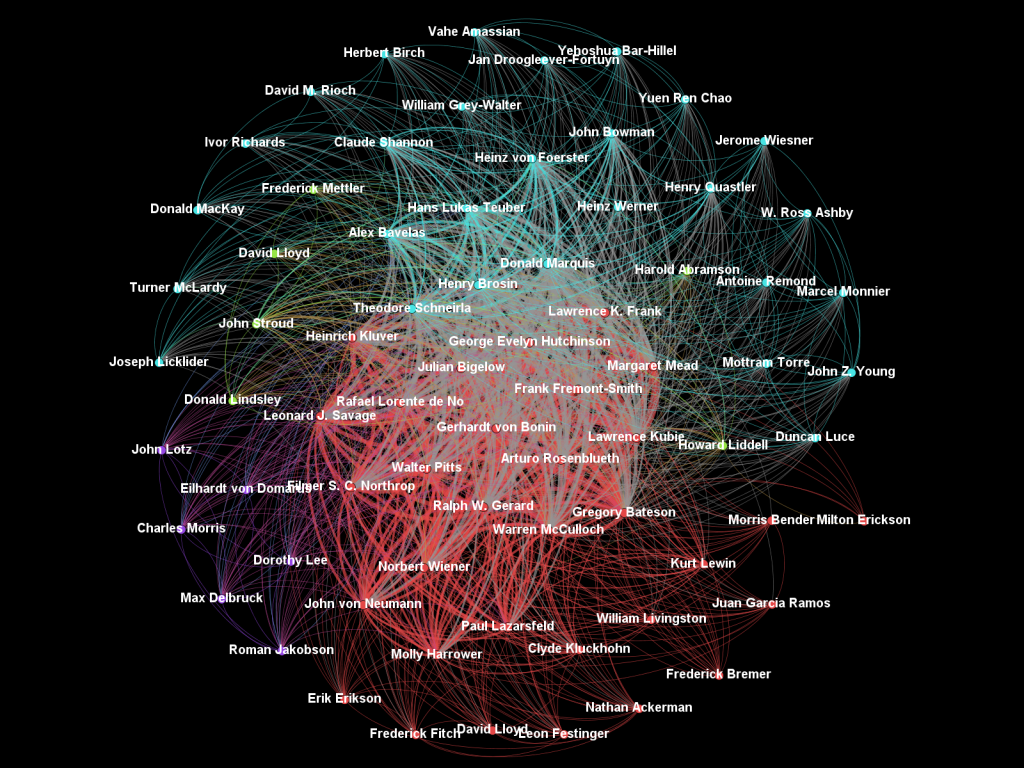 Cyberneticians should
 do ‘Macy-conferences’
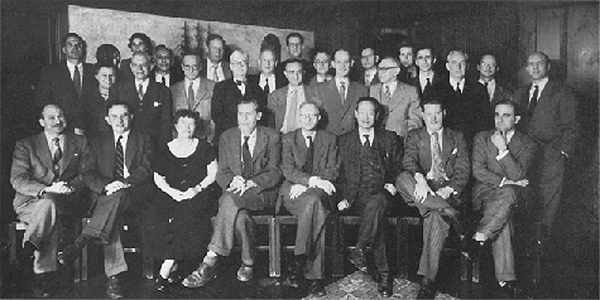 … Andrew Pickering, Norbert Wiener Learning Center…
“The next Macy Conference: A New Synthesis”

Shouldn’t Metaphorum start organizing this?
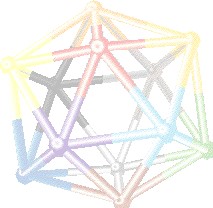 Pieter Kruijt
Herman van Gemerden
Core discoveries/secrets:
Self Organization
Second Order Cybernetics
I and/is VSM
POSIWID
Roel Beijdorff
What we learned from delivery and participation?
Organize/facilitate for self-organization: recursivity, ‘feed’ VSM, …
How to drive for internalised outcomes (insight)
Syntegrating is and should allways be an invitation to a personal journey
To deliver a Syntegration I must be a second order cybernetician
Organizing and facilitating is working like hell to do as little as possible
Participants can be anybody who connects (or should connect) to the OQ
VSM in (every) action
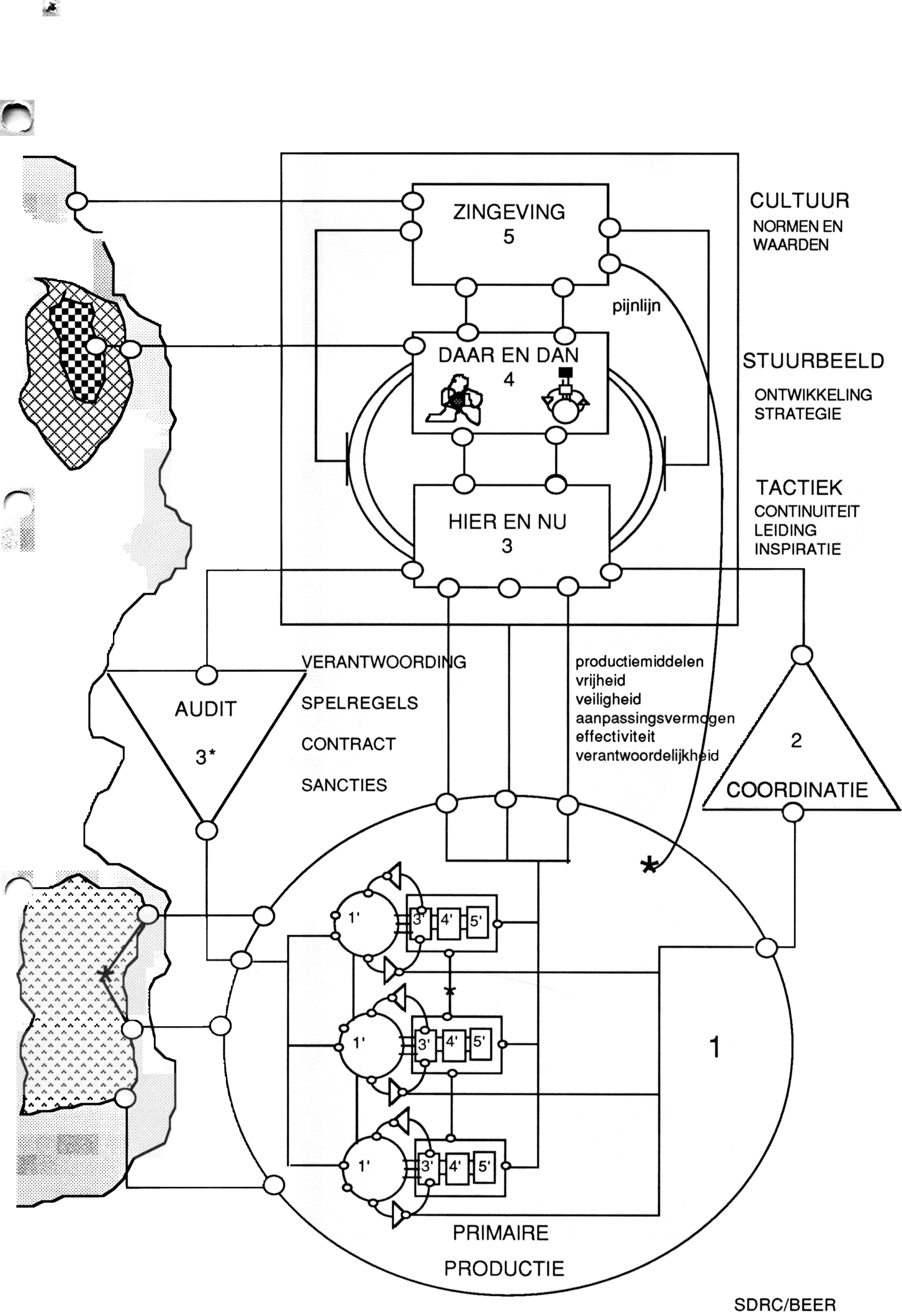 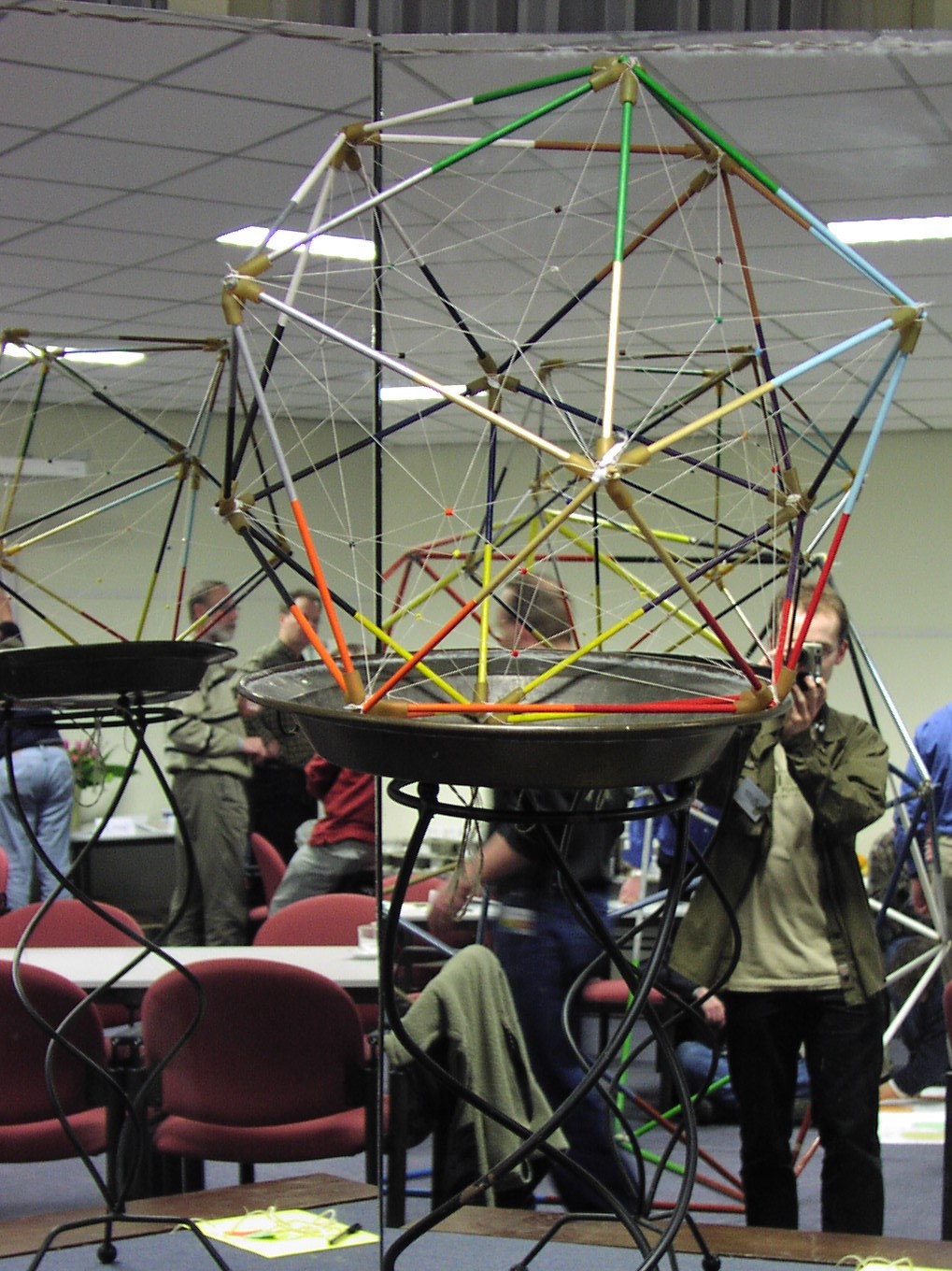 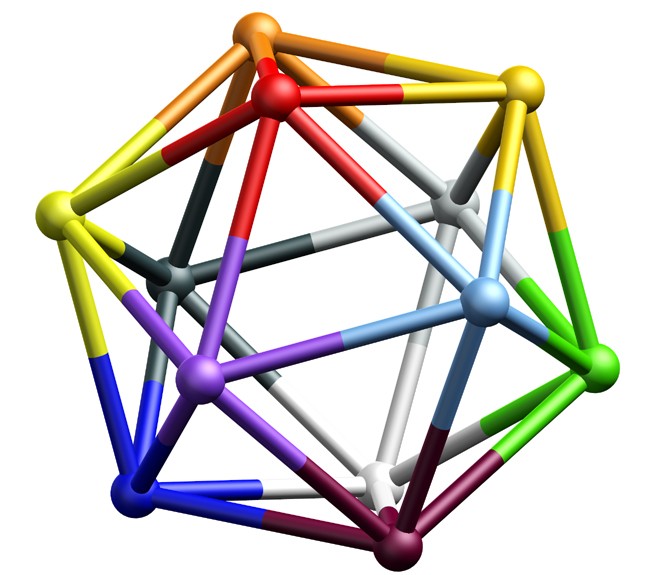 Syntegration = VSM = Syntegration
VSM-practicioners should allways syntegrate
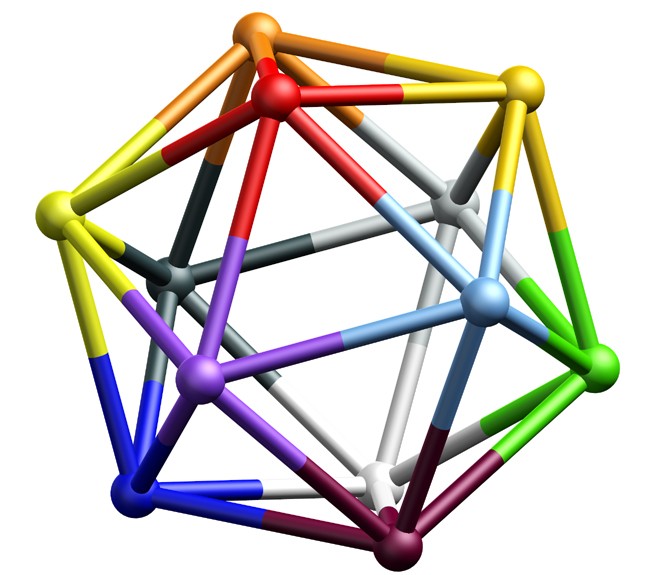 Enterpreneur
consultation
Law on WorksCouncils (1971)

Business decisions with large impact: Right of advice

Labour issues: Agreement necessary

Rights: initiative, schooling, information, legal action, consultancy
Design syntegrative conversations
Consultation >> conversation
elections
Works
Council
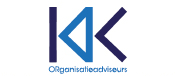 Enterprise
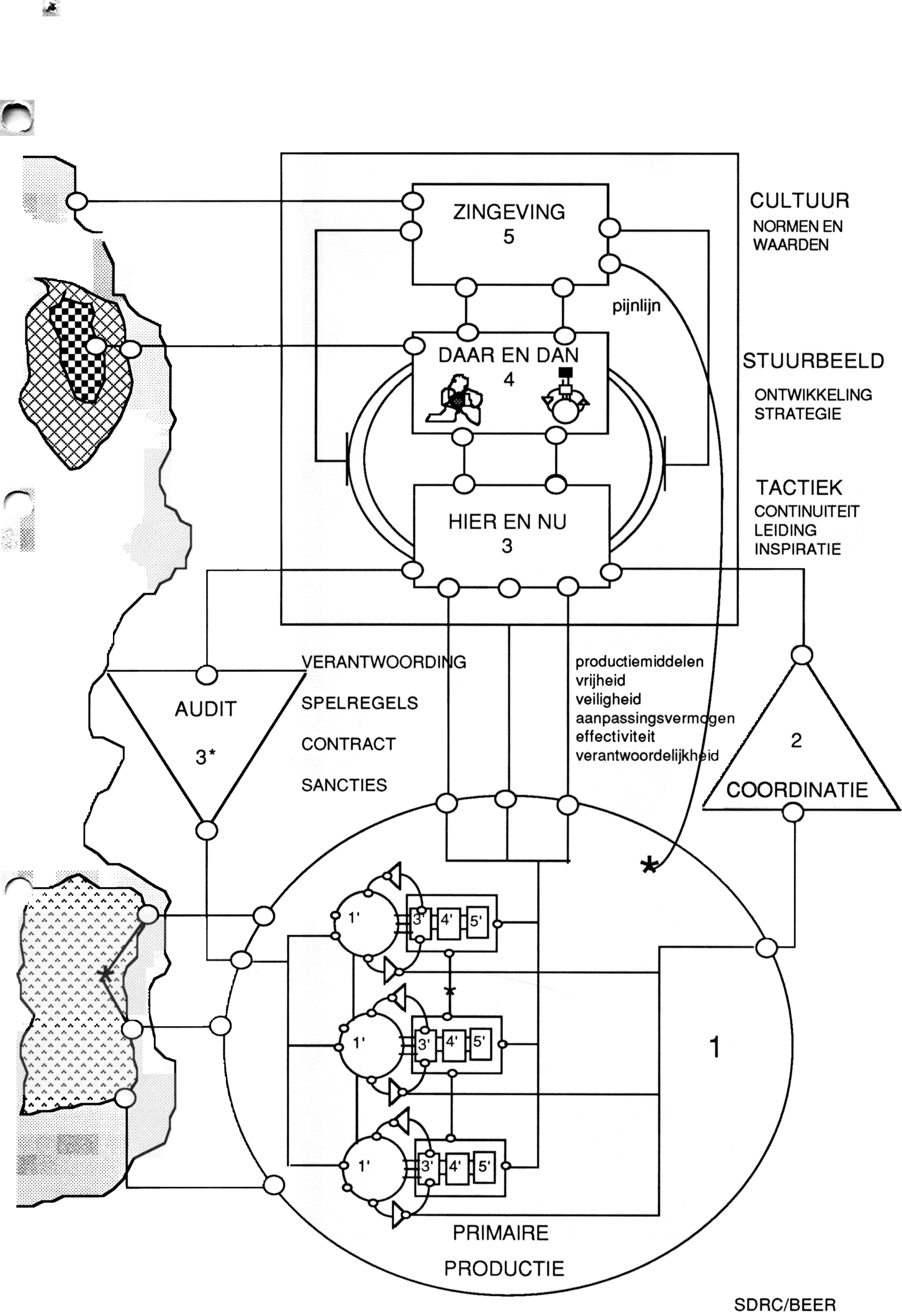 Aspects:
What is in focus?
S-3*, S3, S4, S2 and Works Councils
S1 of Works Councils
Requisite Variety
Algadonic channel
Autopoiesis in enterprise, Works Council and me/the consultant